ستایش، حرمت
ستایش حرمت، جلال و قوتاز آن تختنشین و بره تا ابدالابادستایش حرمت، جلال و قوتاز آن تختنشین و بره تا ابدالاباد
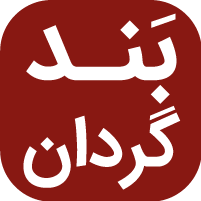 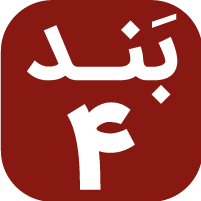 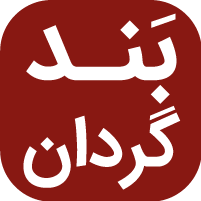 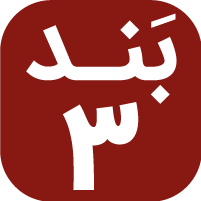 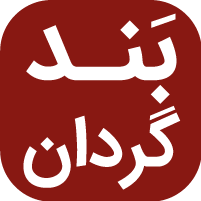 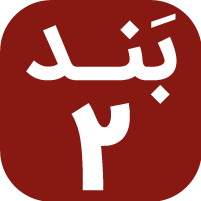 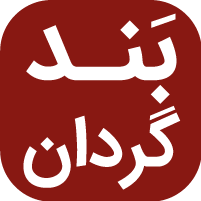 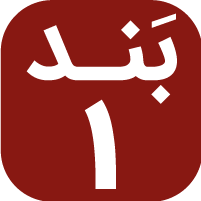 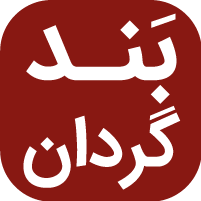 برهٔ خدا، جانش را در راهنجات مردم قربانی كردلایق است كه او، باشد صاحبجلال و قوت، حکمت و دولت
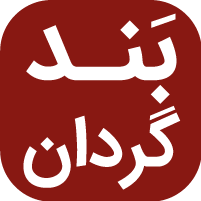 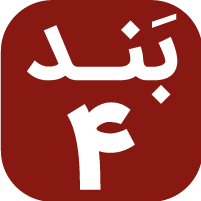 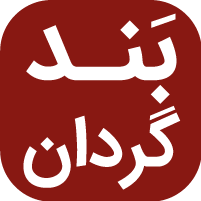 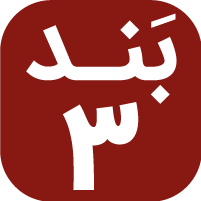 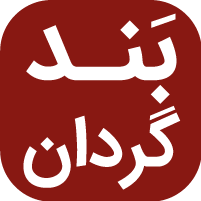 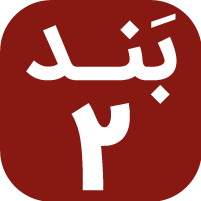 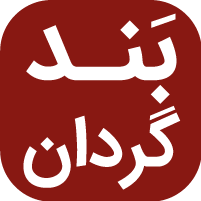 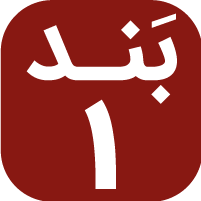 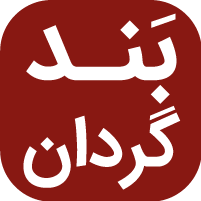 ستایش حرمت، جلال و قوتاز آن تختنشین و بره تا ابدالابادستایش حرمت، جلال و قوتاز آن تختنشین و بره تا ابدالاباد
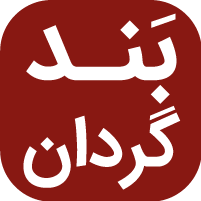 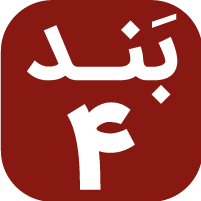 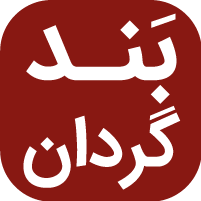 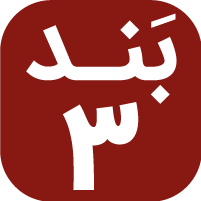 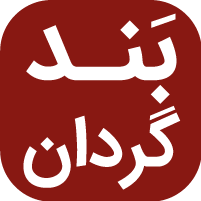 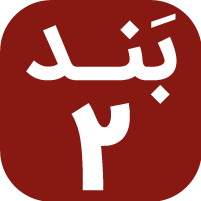 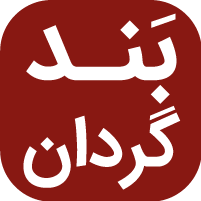 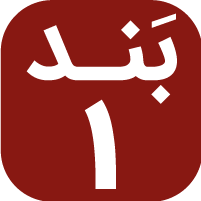 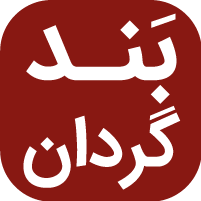 لیاقت داری طومار رااز پدرت بگیری، مهرش بازكنیلیاقت داری آن را بخوانیچونکه جانت را قربانی كردی
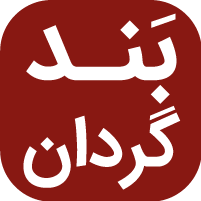 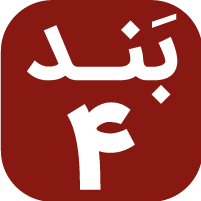 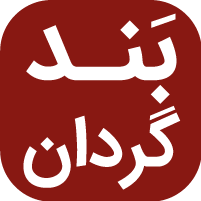 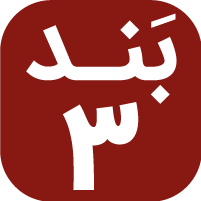 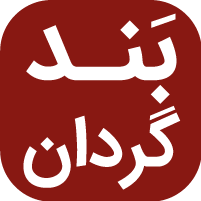 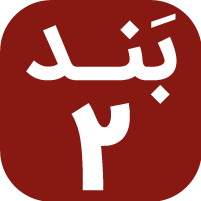 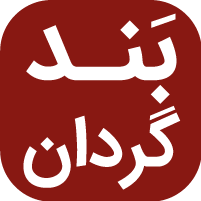 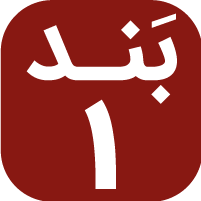 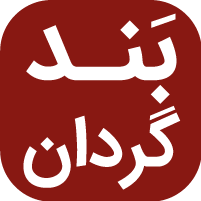 ستایش حرمت، جلال و قوتاز آن تختنشین و بره تا ابدالابادستایش حرمت، جلال و قوتاز آن تختنشین و بره تا ابدالاباد
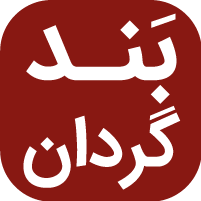 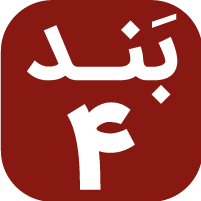 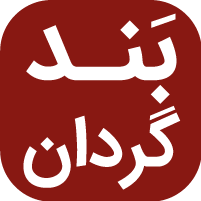 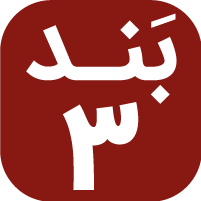 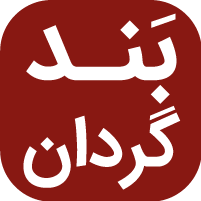 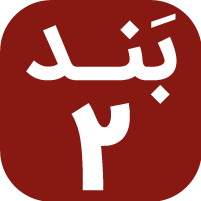 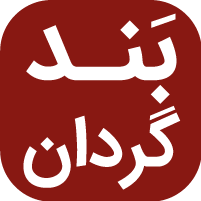 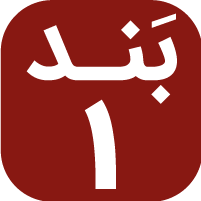 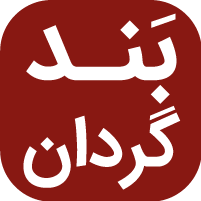 به خون خود مردم را از هر ملتخریده‌ای و آزاد كرده‌ایایشان را مثل هدیه‌ای زیبابه حضور وی تقدیم كرده‌ای
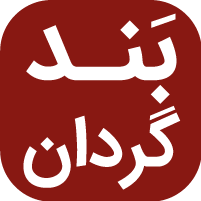 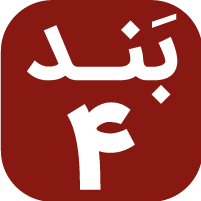 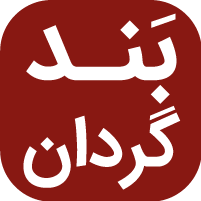 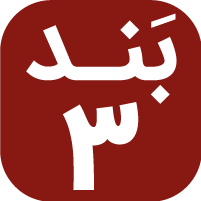 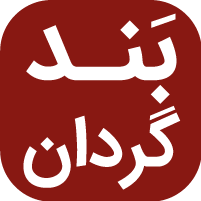 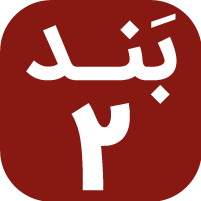 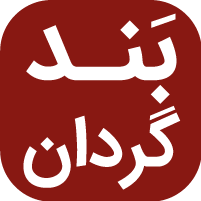 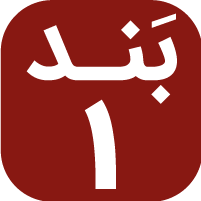 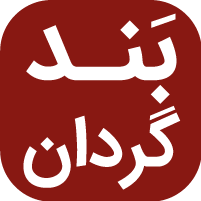 ستایش حرمت، جلال و قوتاز آن تختنشین و بره تا ابدالابادستایش حرمت، جلال و قوتاز آن تختنشین و بره تا ابدالاباد
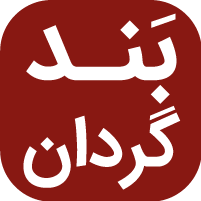 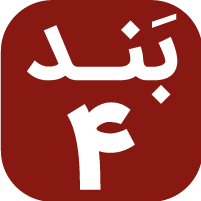 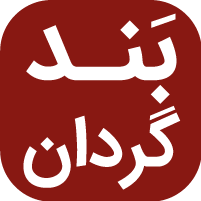 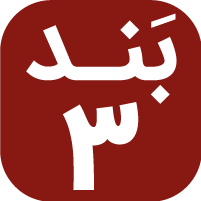 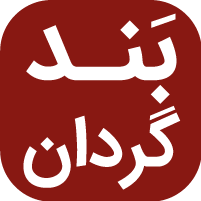 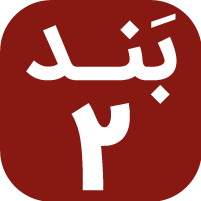 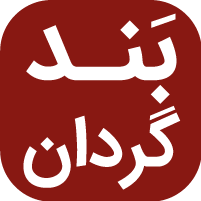 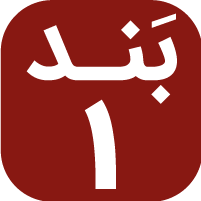 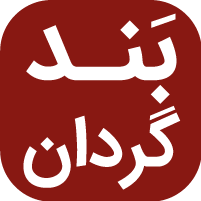 ایشان را به سلطنت رساندیمثل كاهنان خدای ماستایش میكنم نام تو راخداوند ما، خداوند ما
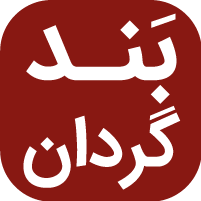 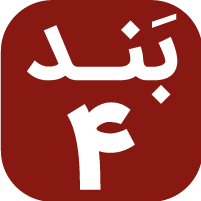 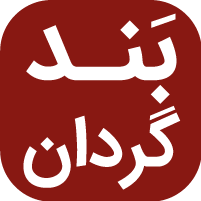 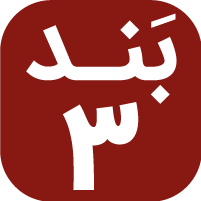 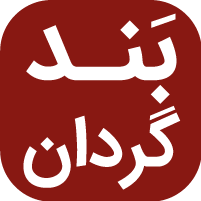 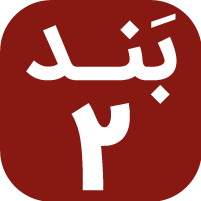 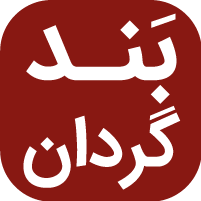 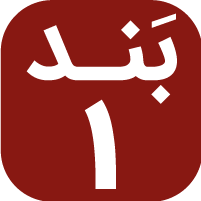 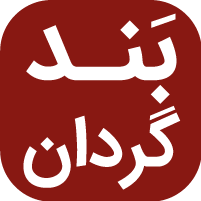 ستایش حرمت، جلال و قوتاز آن تختنشین و بره تا ابدالابادستایش حرمت، جلال و قوتاز آن تختنشین و بره تا ابدالاباد
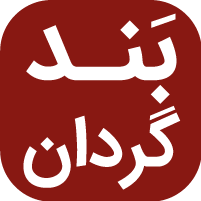 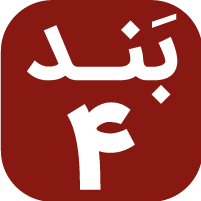 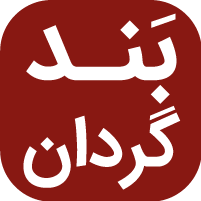 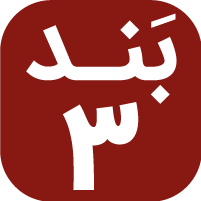 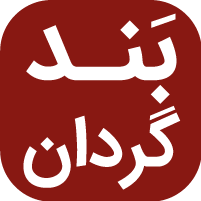 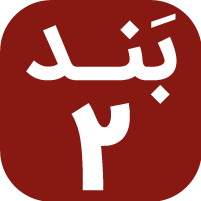 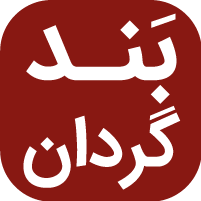 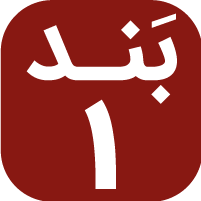 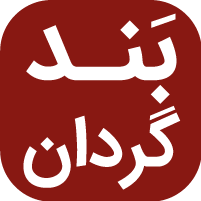